Хімія з основами біогеохімії
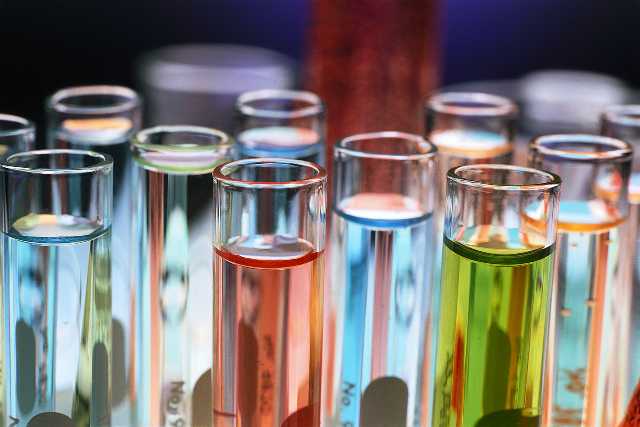 ХІМІЯ – це наука про склад,  властивості і будову речовин, про  їхні перетворення, про залежність  властивостей від складу і будови  речовин, про взаємодію,  добування, і використання  речовин
Біогеохімія - розділ геохімії; вивчає хімічний склад живої речовини та геохімічні процеси, що протікають в біосфері Землі за участі живих організмів; включає також органічну геохімію. 
Засновником біогеохімії є В.І.Вернадський. Під його керівництвом була створена перша біогеохімічна лабораторія (нині інститут геохімії та аналітичної хімії ім. В. І. Вернадського РАН)
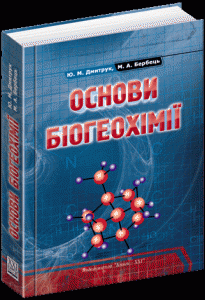 Біогеохімія як наука виникла на межі біології, геології і хімії; вона поєднує напрацювання дослідників минулого і сьогодення. Спочатку це був новий науковий напрям геохімії, основні положення  якої  сформулював творець і перший президент Української академії наук Володимир Іванович Вернадський (1863—1945). Учений створив дещо більше, ніж нові науки (геохімію, біогеохімію, космохімію, гідрохімію), — він сприяв формуванню нового погляду на природу загалом.
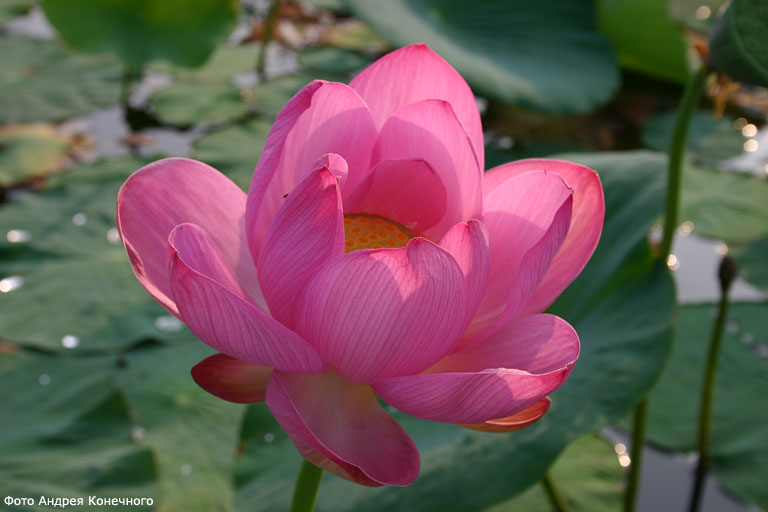 Біогеохімія є прикладом міждисциплінарної науки. Біогеохімія має спільні проблеми з біологією, екологією і науками про навколишнє середовище, з почвоведением і океанологією. Оскільки природний цикл двоокису вуглецю (вуглекислого газу) тісно пов'язаний з життєдіяльністю організмів, його вивчення має пряме відношення до проблематики біогеохімії. Отже, біогеохімія пов'язана і з питаннями накопичення в атмосфері парникових газів (до них відноситься і двоокис вуглецю) і проблемами глобального потепління.
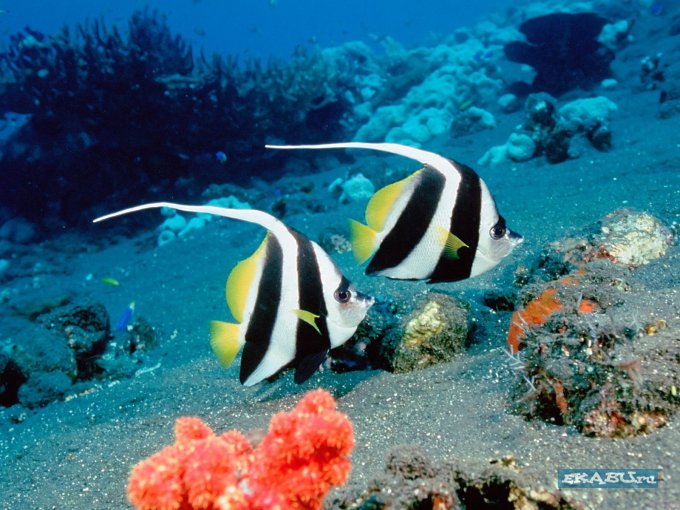 Одним з напрямків біогеохімії стало вивчення мінливості обміну речовин у тварин під впливом геохімічних факторів середовища, тому біогеохімія тісно пов'язана і з біохімією.
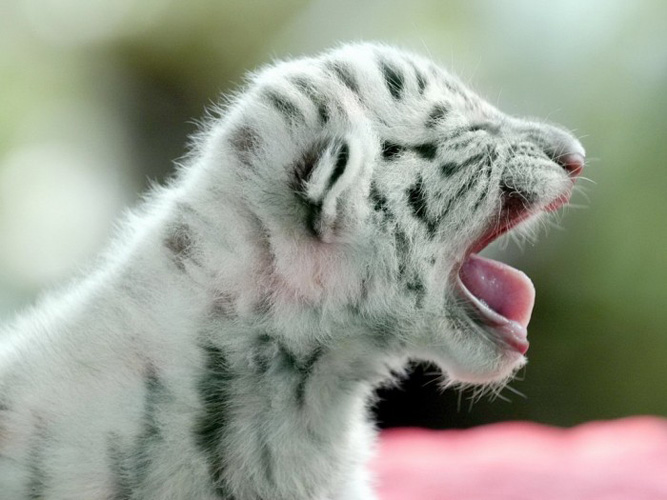 Дослідження біогеохімії стали теоретичною основою застосування мікроелементів в тваринництві і рослинництві. Цікавий напрям досліджень - встановлення ролі органічних речовин в міграції хімічних елементів. Встановлено, що германій зв'язується вугіллям, ванадій - нафтою, бром і йод - торфом, мідь, кобальт, нікель, уран - гумусом.
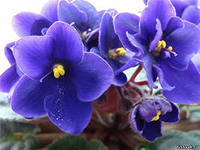 Дослідження глобальних циклів елементів продовжують залишатися важливою темою біогеохімічних досліджень. 
Біогеохімія має велике значення для розвитку біологічних наук і економіки, для контролю наслідків забруднення середовища.
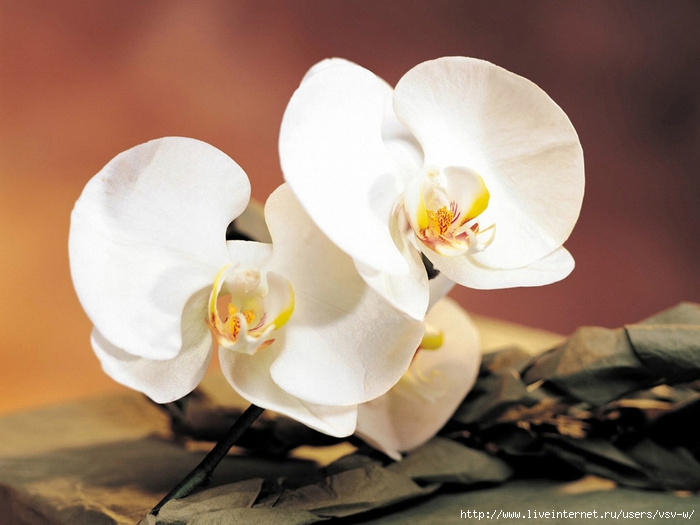 Володимир Іванович Вернадський
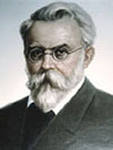